Preschool Educational Environments
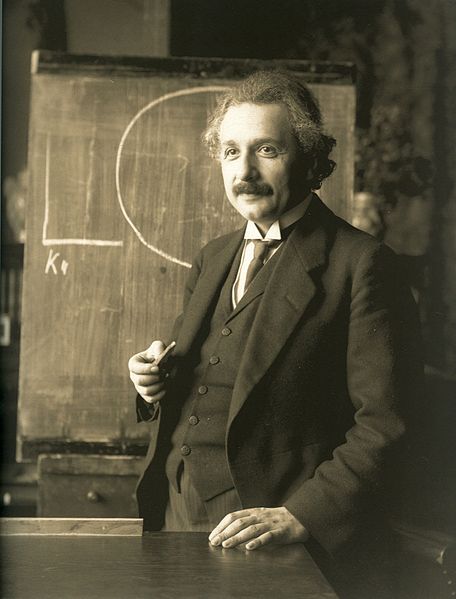 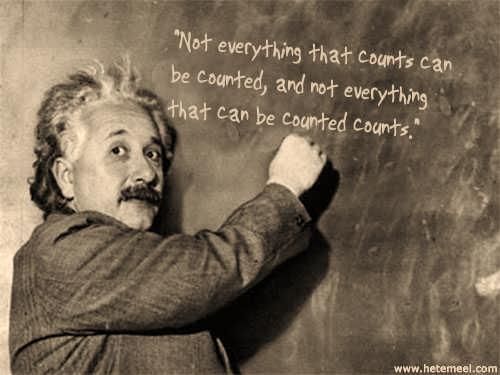 Kim Mitchell, OSEP, Office of 
Special Education Programs
 Debbie Cate, ECTA Center
Mary Peters, DaSy, ECTA
Albert Einstein
Session Outcomes
Share 2011 Indicator 6 data

Discuss data collection process

Discuss how this process can be used to improve service delivery to children and families.

Identify TA resources/tools
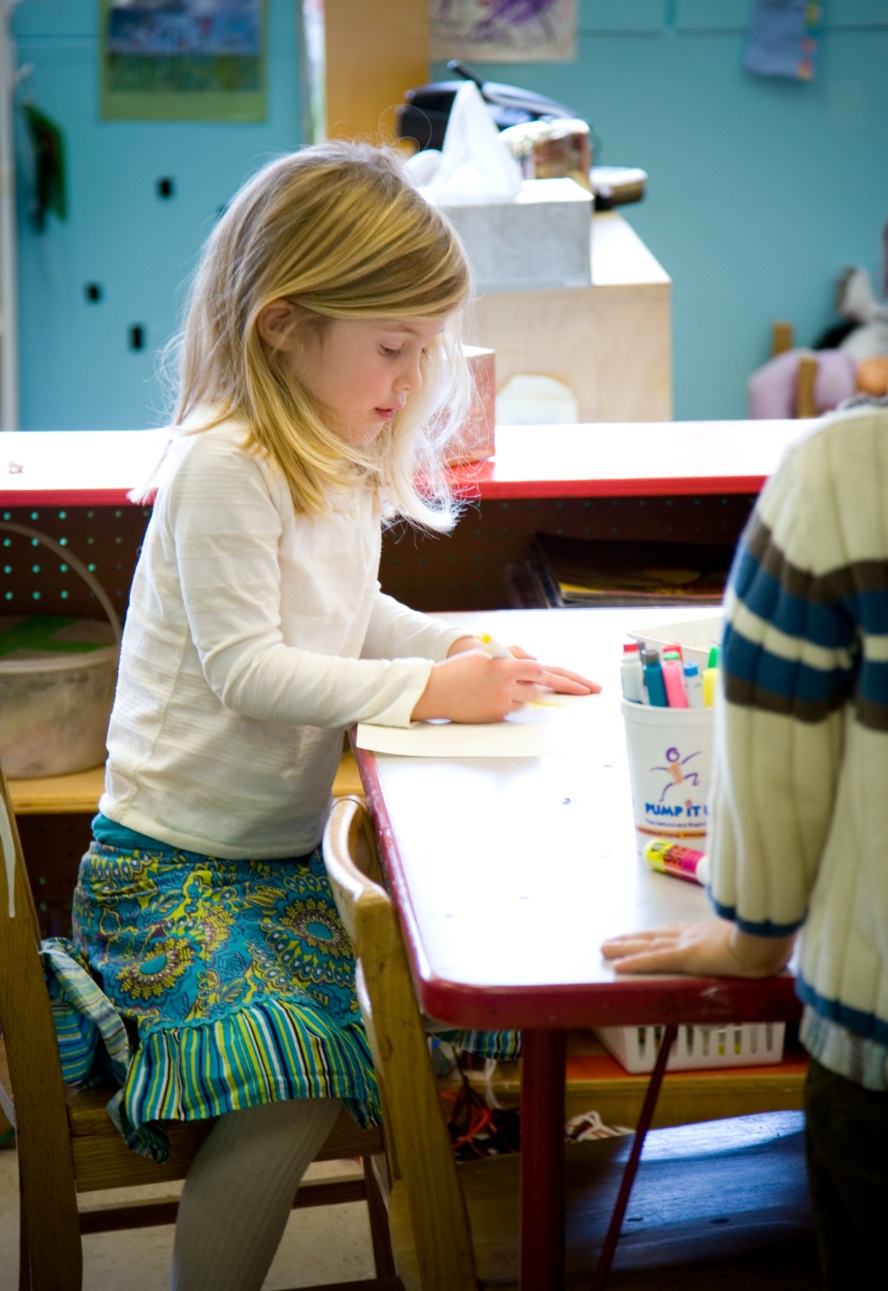 [Speaker Notes: To make data-informed decisions, we need data sources that are individually meaningful, useful for mandated reporting, and coordinated with other data sources.  This session will focus on Educational Environments data for preschool aged children, and Indicator 6 reporting.  Participants will have a better understanding of early childhood data around inclusion, and participate in a discussion of how this data can be used to improve service delivery to children and families.]
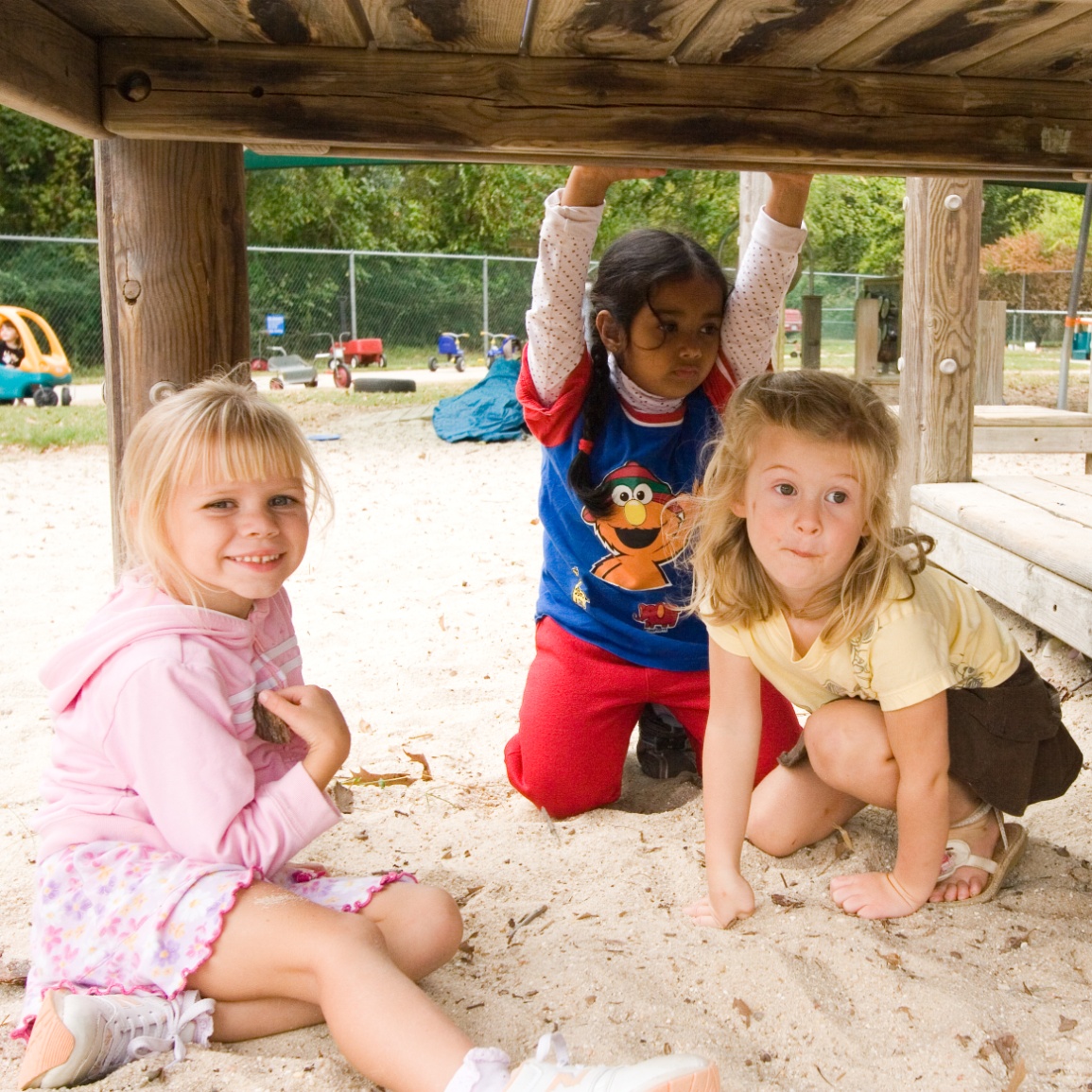 Welcome
&
Introductions
[Speaker Notes: Introductions of those in audience.  By name or show of hands by role, depending on number of attendees.]
Why collect data on where young children with disabilities are enrolled and receive special education and related service?
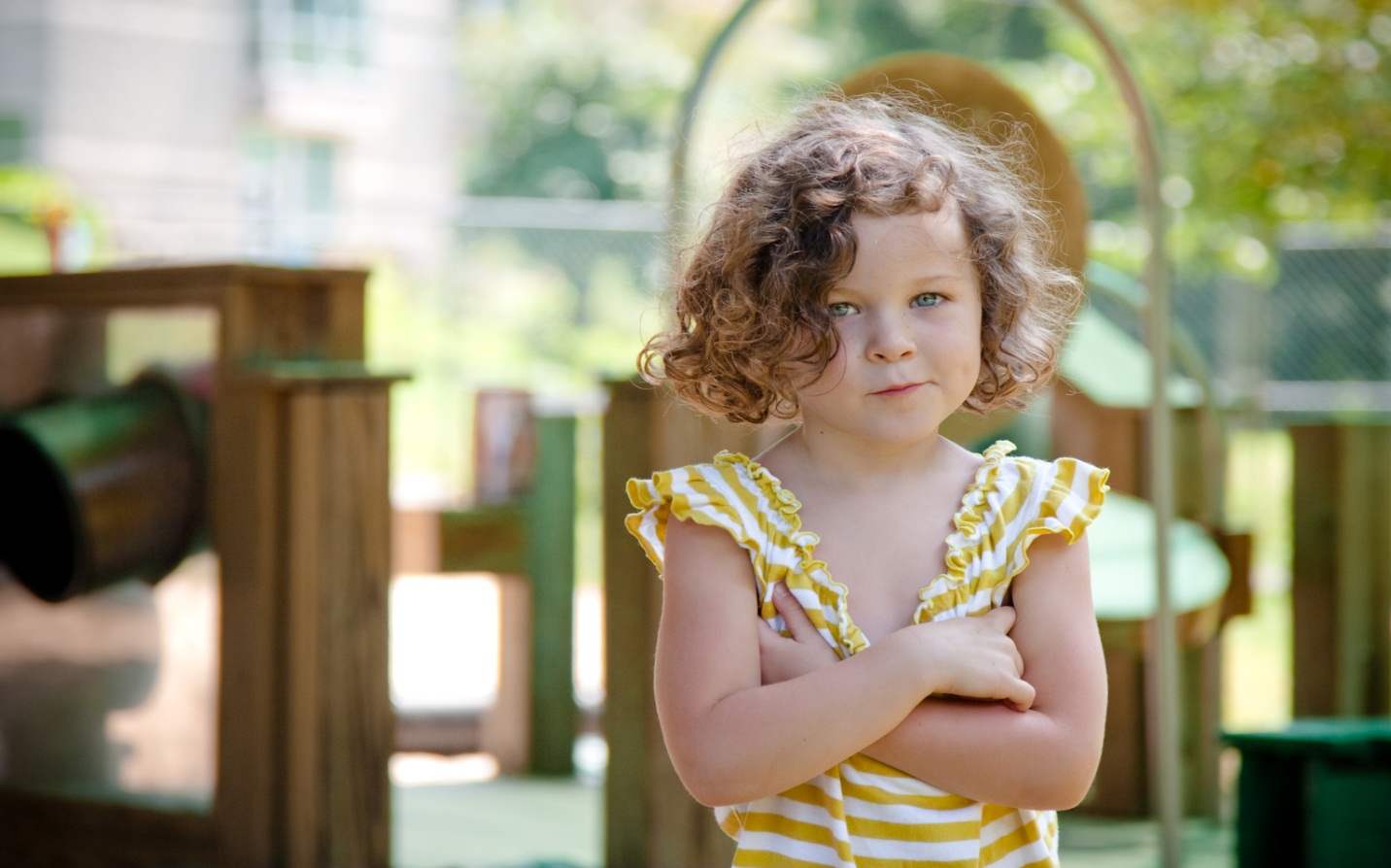 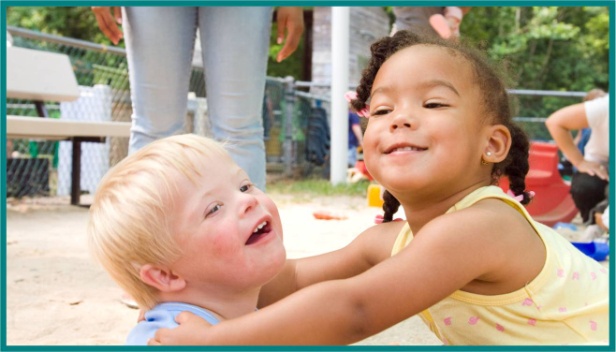 Policy Forum : High Quality Inclusion Opportunities 
for Preschool-Aged Children with Disabilities
December 13-15, 2004
Data on the extent to which preschoolers are educated with their non-disabled peers needs to be collected since this is what least restrictive environment (LRE) is all about. 

The method of collecting data is also a powerful intervention – information we value and collect influences practice in the field, so these changes are very important. 		
Lou Danielson, former Director, 
Research to Practice Division, OSEP
We Measure 
	What We Value
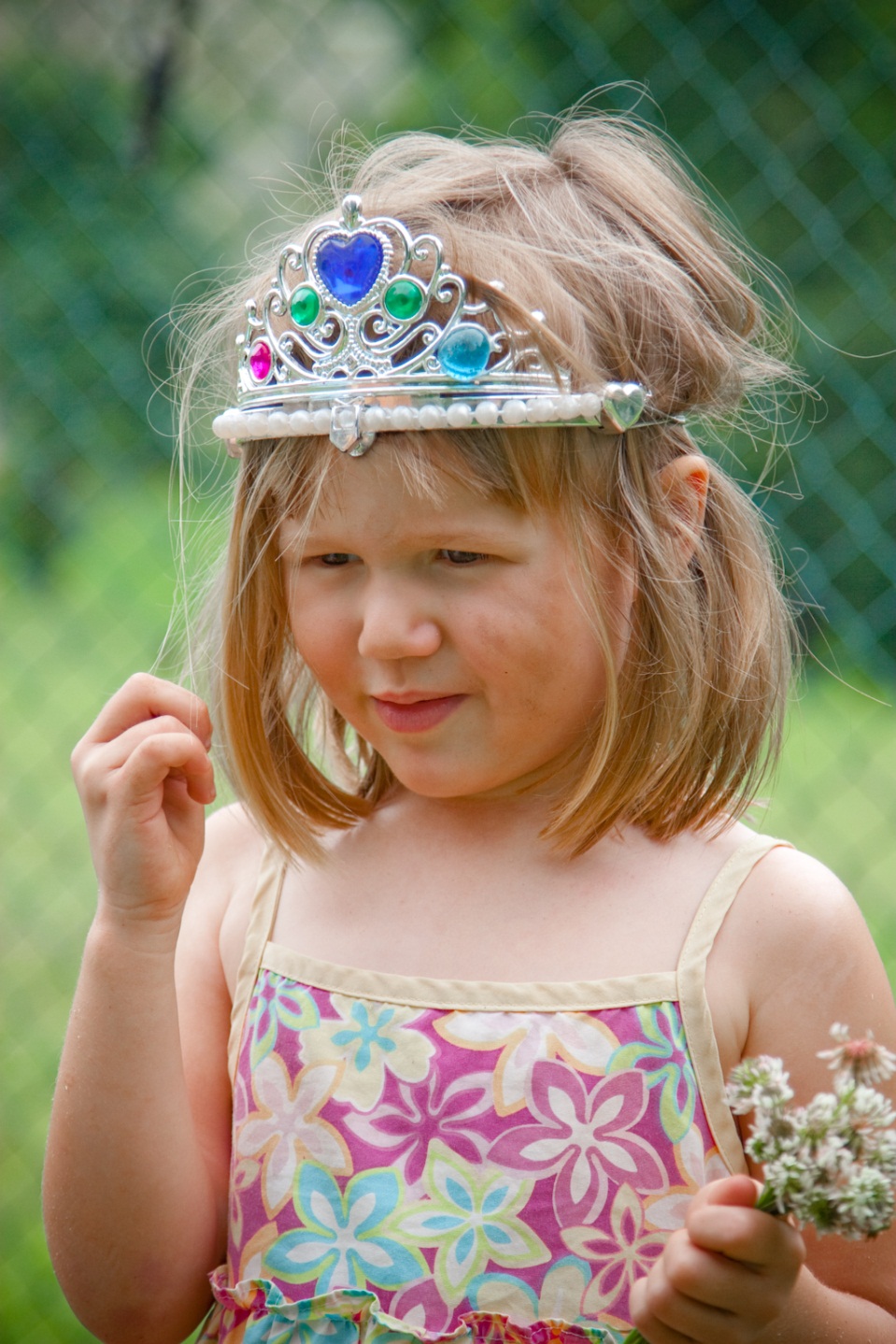 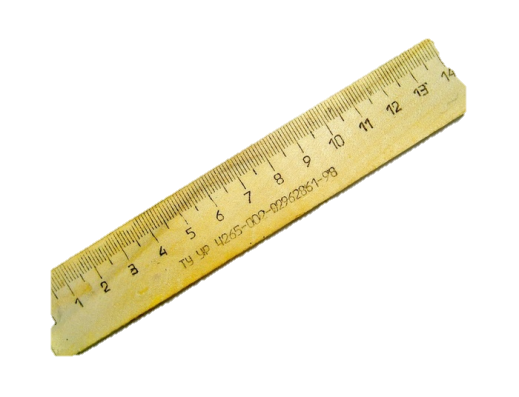 State Performance Plan - SPP

Annual Performance Report - APR
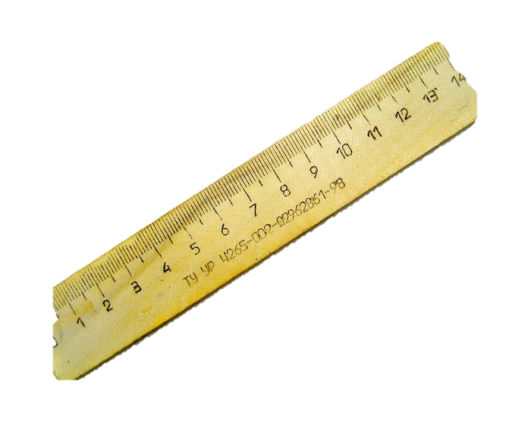 [Speaker Notes: What are some things measured in your programs?   Discussion]
Educational Environments Data
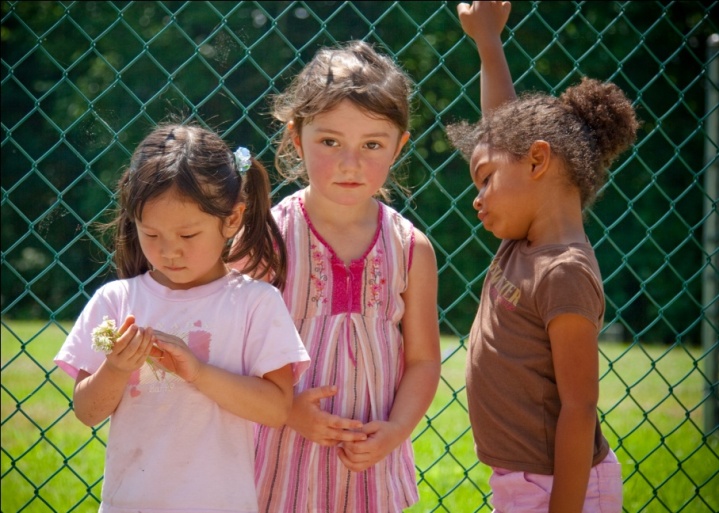 Educational environments data are collected for every preschool child receiving services under the IDEA.
[Speaker Notes: Educational environments data is collected yearly for every preschool child receiving services under the Individuals with Disabilities Education Act.  IDEA

Data is collected on a date between October 1st and December 1st every year.  The count is unduplicated, meaning that every child is counted one time in one category.]
Educational Environments Data
Educational Environments Data Includes:

   Age 3, 4 or 5
  Disability category
  Race/ethnicity
  Gender
  Limited English Proficiency

Every child with an IEP on the child count date should be reported with an educational environment
Current 618 Educational 			Environments Data Collection
What and Where?
What Program Type
Regular early childhood program 
Special education program
Neither regular or    special education      program
Where are the majority of special education and related services delivered?
AND
Decision making process for determining where to report children ages 3-5
[Speaker Notes: The flow chart demonstrates the decision making process for determining where to place children ages 3-5.  You should determine if the child is in a regular early childhood program for more or less than 10 hours a week and then determine where they are receiving the majority of their services.]
Identify the type program the child    attends
[Speaker Notes: Selection of the appropriate reporting category involves a multi-stage procedure – identifying (in column 1) the type of program the child attends, if any, (and the number of hours per week in attendance for Row Set A), then further identifying (in column 2) the setting in which the child receives the majority of special education and related services.]
Identify the number of hours per week 
in attendance if RECP
[Speaker Notes: Selection of the appropriate reporting category involves a multi-stage procedure – identifying (in column 1) the type of program the child attends, if any, (and the number of hours per week in attendance for Row Set A), then further identifying (in column 2) the setting in which the child receives the majority of special education and related services.]
Identify the setting in which the child receives the majority of special education & related services
[Speaker Notes: Selection of the appropriate reporting category involves a multi-stage procedure – identifying (in column 1) the type of program the child attends, if any, (and the number of hours per week in attendance for Row Set A), then further identifying (in column 2) the setting in which the child receives the majority of special education and related services.]
Number and percentage of children aged 3-5 served under IDEA, Part B
by educational environment and state, Fall 2011
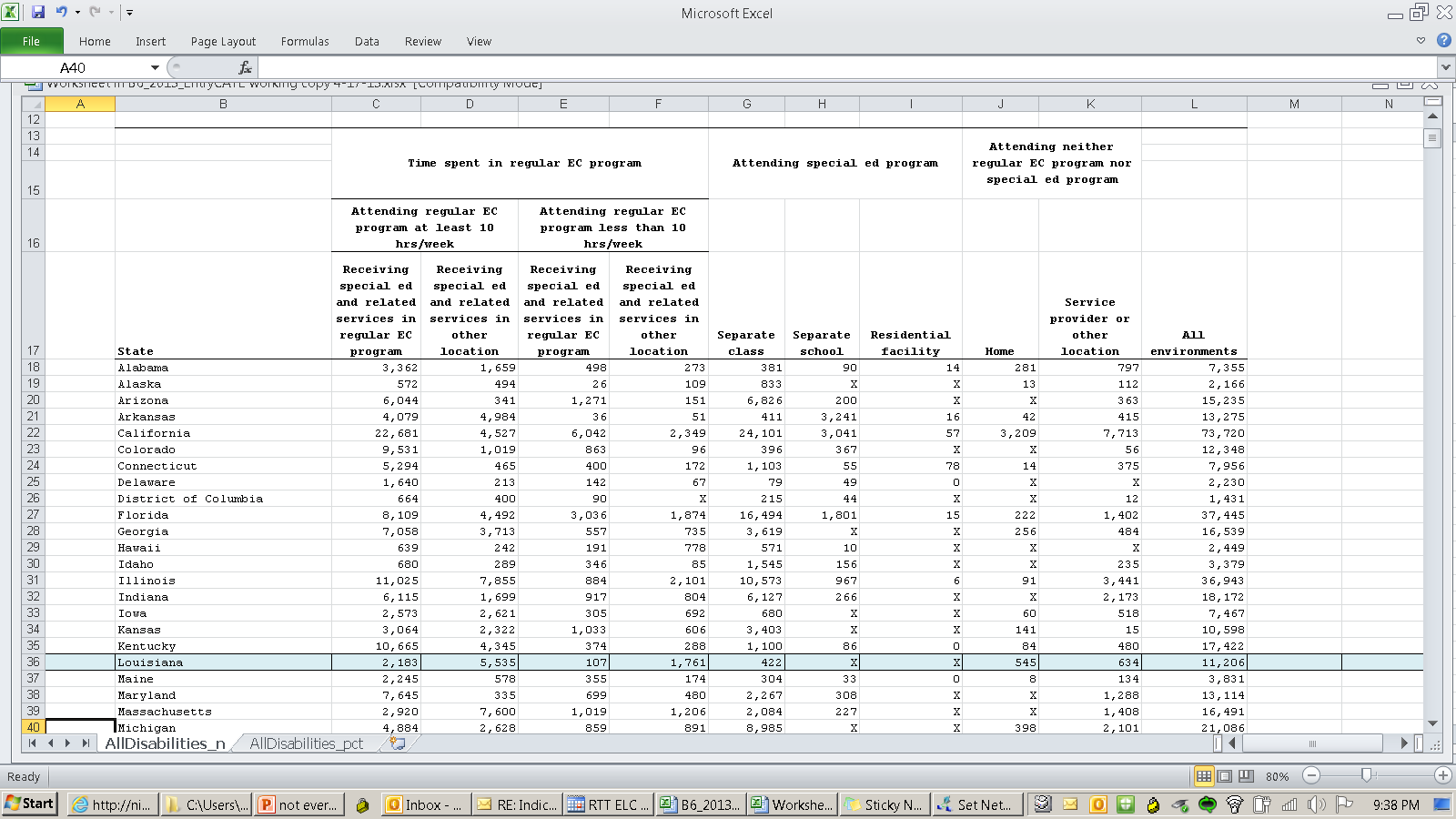 We Measure 
	What We Value
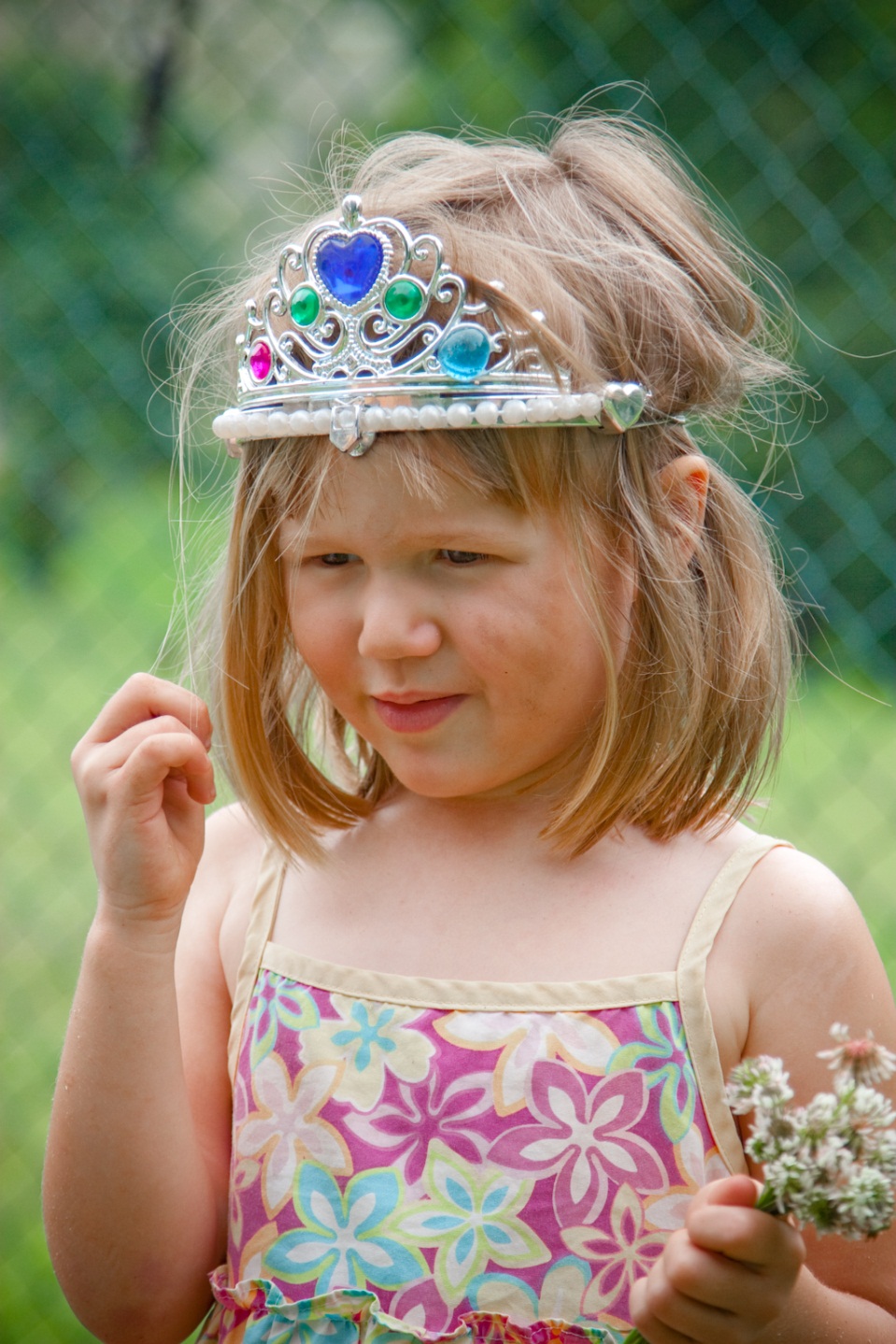 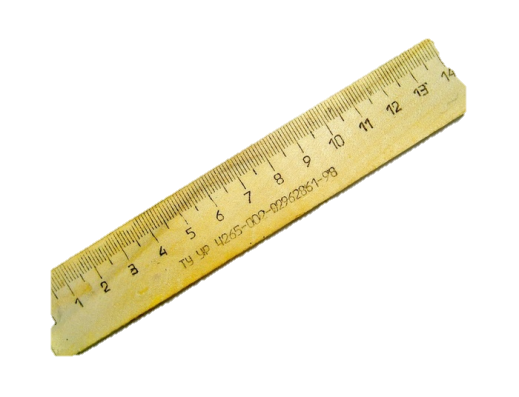 Understanding the Data
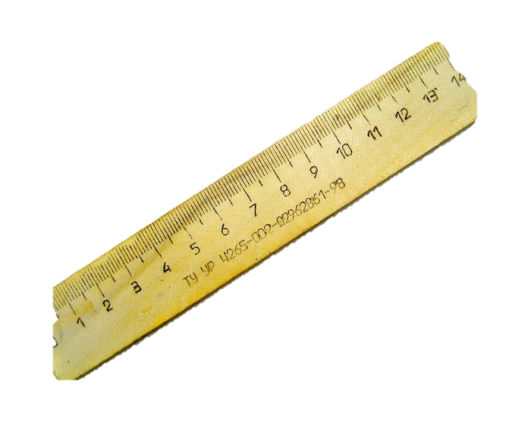 [Speaker Notes: What are some things measured in your programs?   Discussion]
Educational Environments Data Collection
[Speaker Notes: Selection of the appropriate reporting category involves a multi-stage procedure – identifying (in column 1) the type of program the child attends, if any, (and the number of hours per week in attendance for Row Set A), then further identifying (in column 2) the setting in which the child receives the majority of special education and related services.]
Indicator 6 Measurement: 



Percent of children aged 3 - 5 with IEPs attending a regular early childhood program and receiving the majority of special education and related services in the regular early childhood program

B.  Percent of children aged 3 - 5 with IEPs attending a separate special education class, separate school or residential facility
SPP/APR SY 2011-2012
National mean of states & territories, Indicator SPP/APR 6 Report
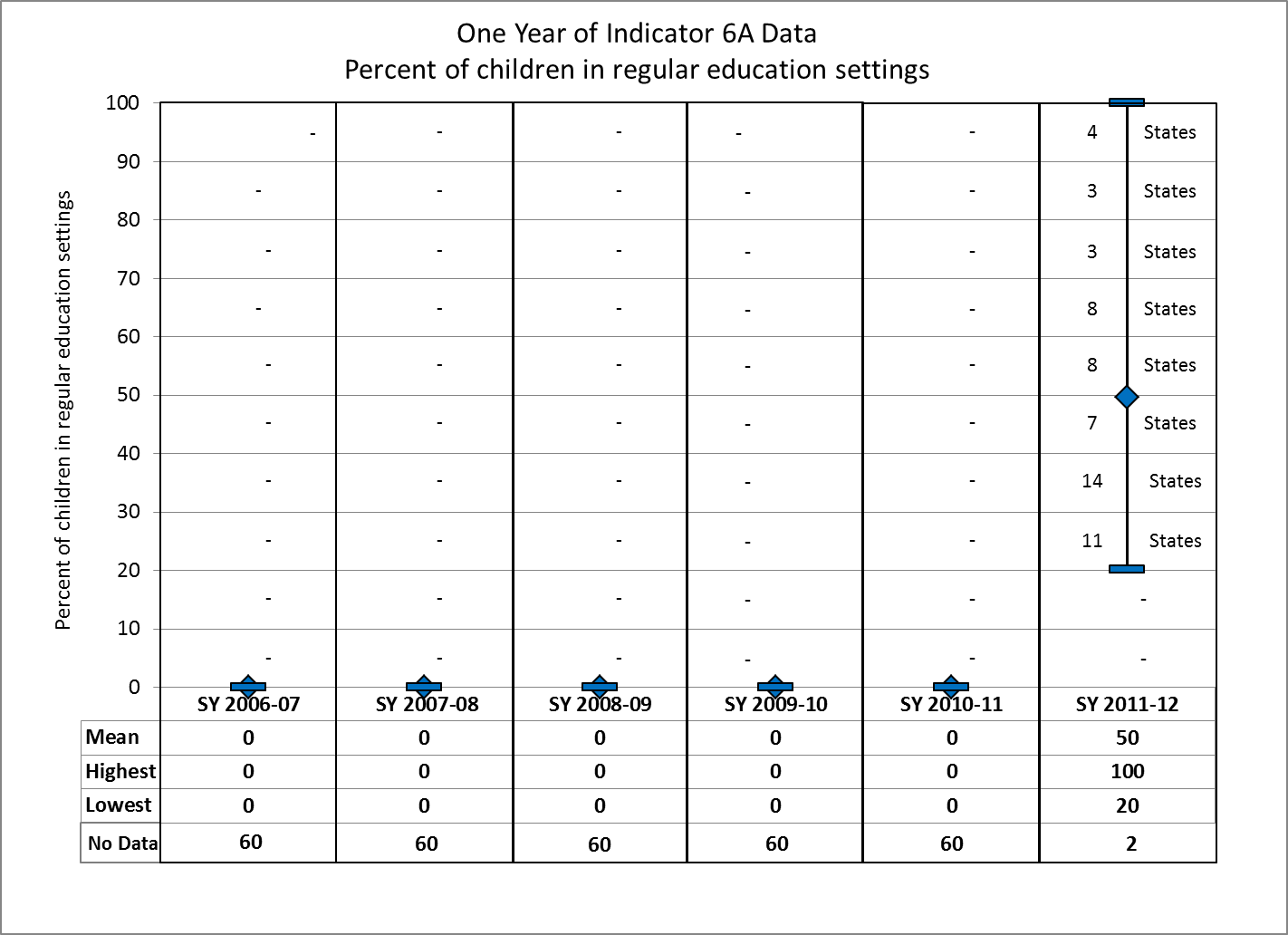 Children with IEPs Attending a Regular Early Childhood Program (RECP) and Receiving the Majority of Services in the Program
Each diamond represents a state or territory, SPP/APR SY 2011-2012
[Speaker Notes: Preliminary 2011 data]
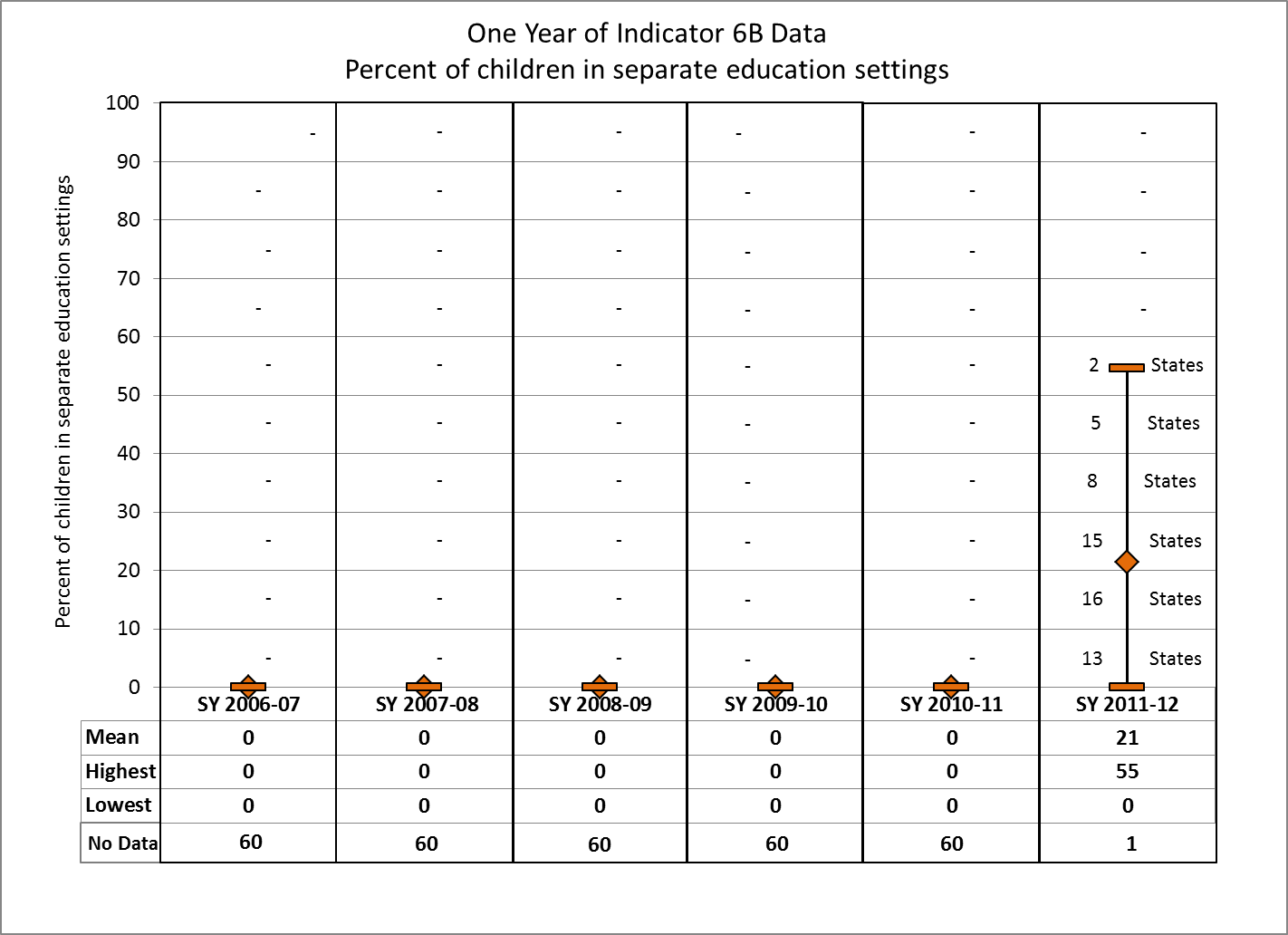 Children with IEPsAttending a Special Education Program
Each diamond represents a state or territory, SPP/APR SY 2011-2012
[Speaker Notes: Preliminary 2011 data]
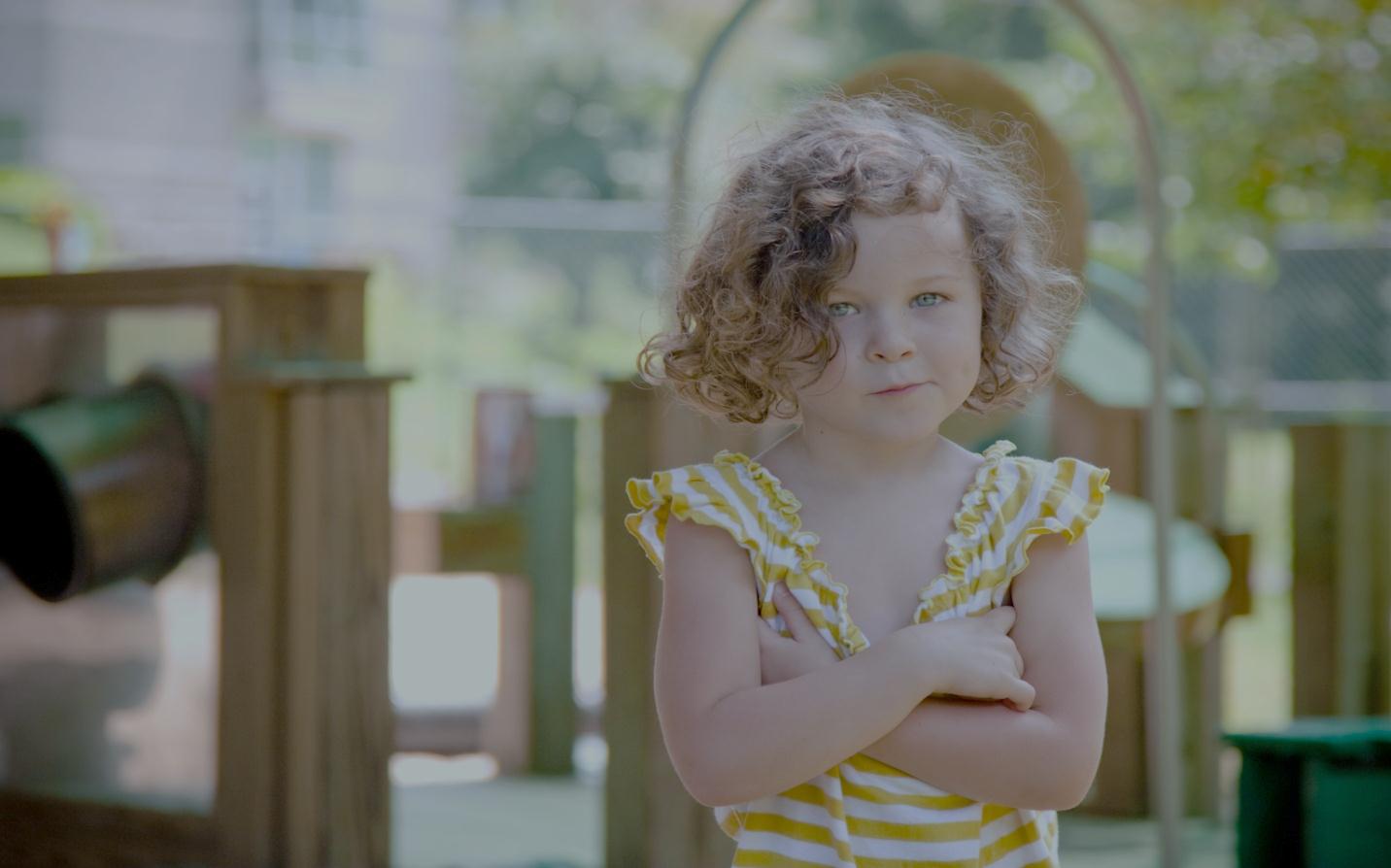 To make data-informed decisions, we need data sources that are individually meaningful, useful for mandated reporting, and coordinated with other data sources.
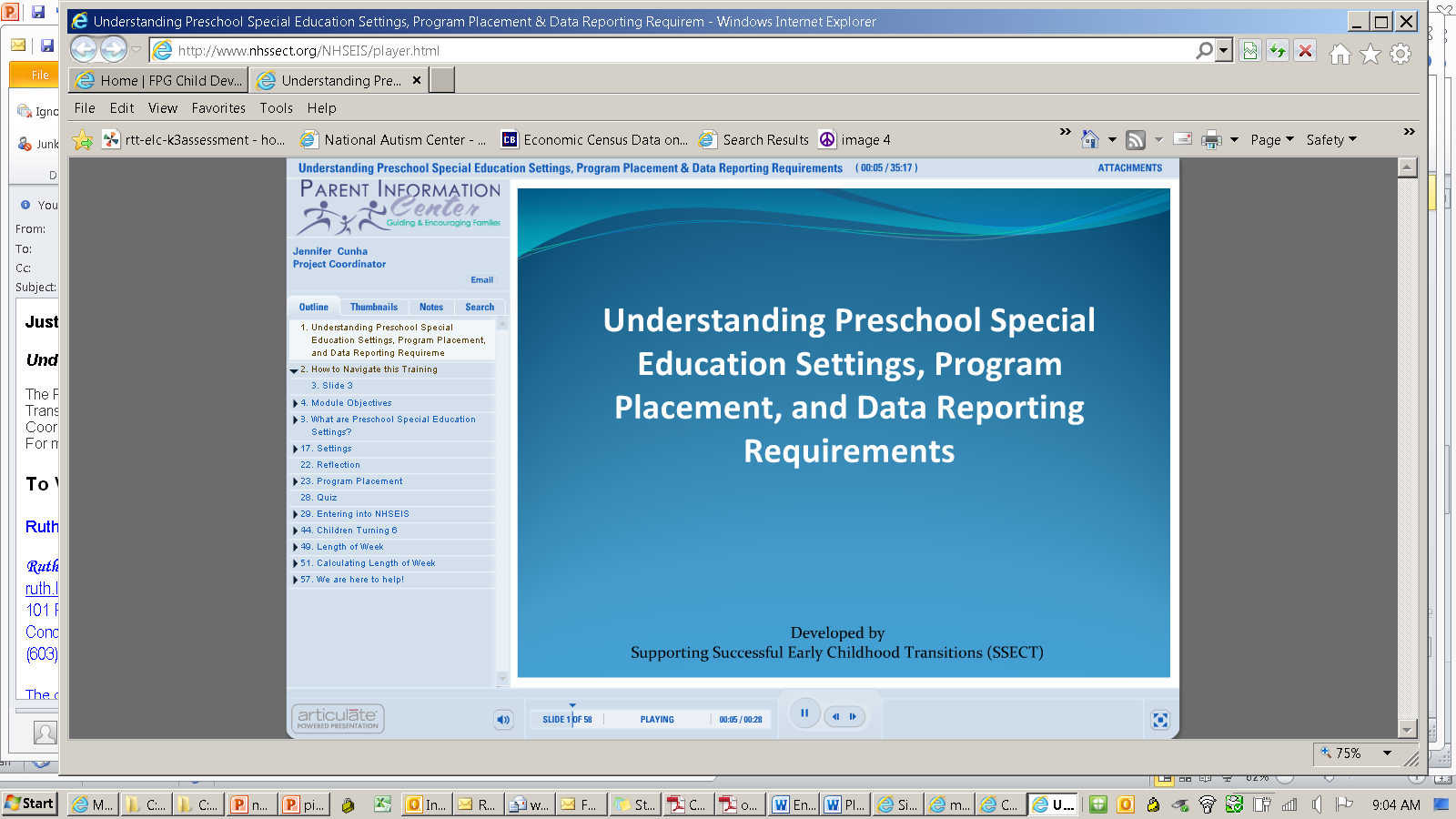 New Hampshire Training Module
Discussion
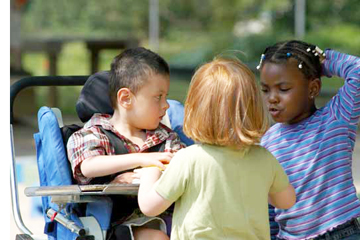 What Strategies Support this data collection?
Policy, procedures, professional development
What are the Challenges? Why?
Collection
Professional development
Reporting
Find Your Data Group
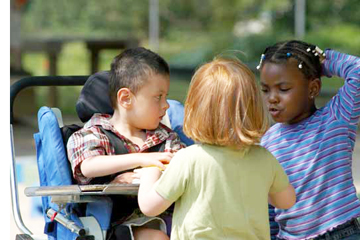 Web-based IEP or data system determines the setting

IEP Documentation on electronic or paper IEP

Data Entry into 618 report based on interpretation of IEP 

Other
Discussion
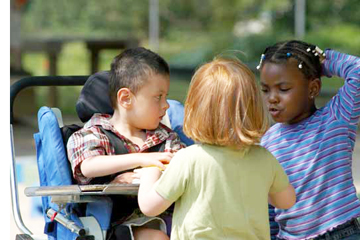 How is the state and/or LEAs using the data?
 State resources to share

What resources/tools are needed?
   How we can help support best practices?
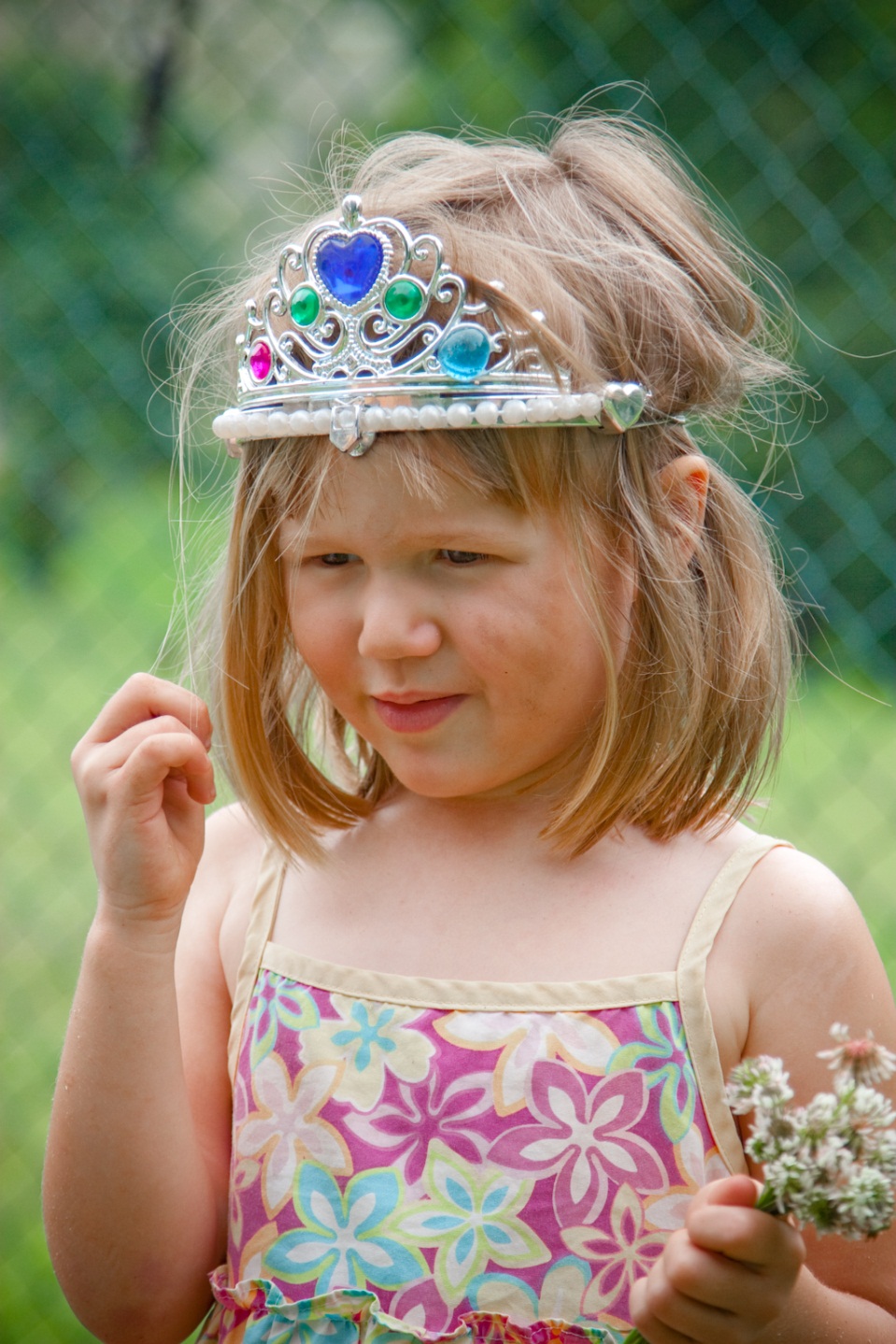 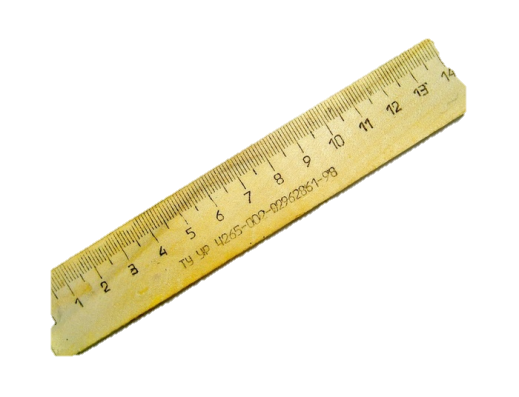 Resources
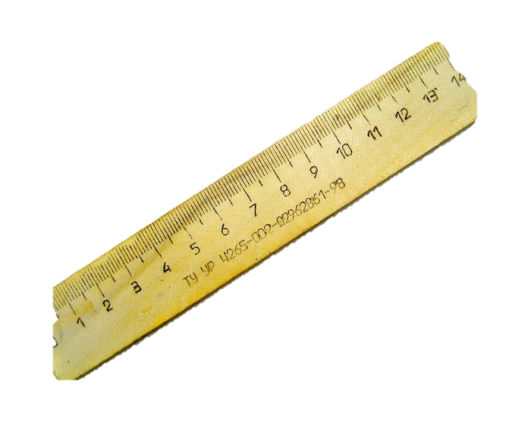 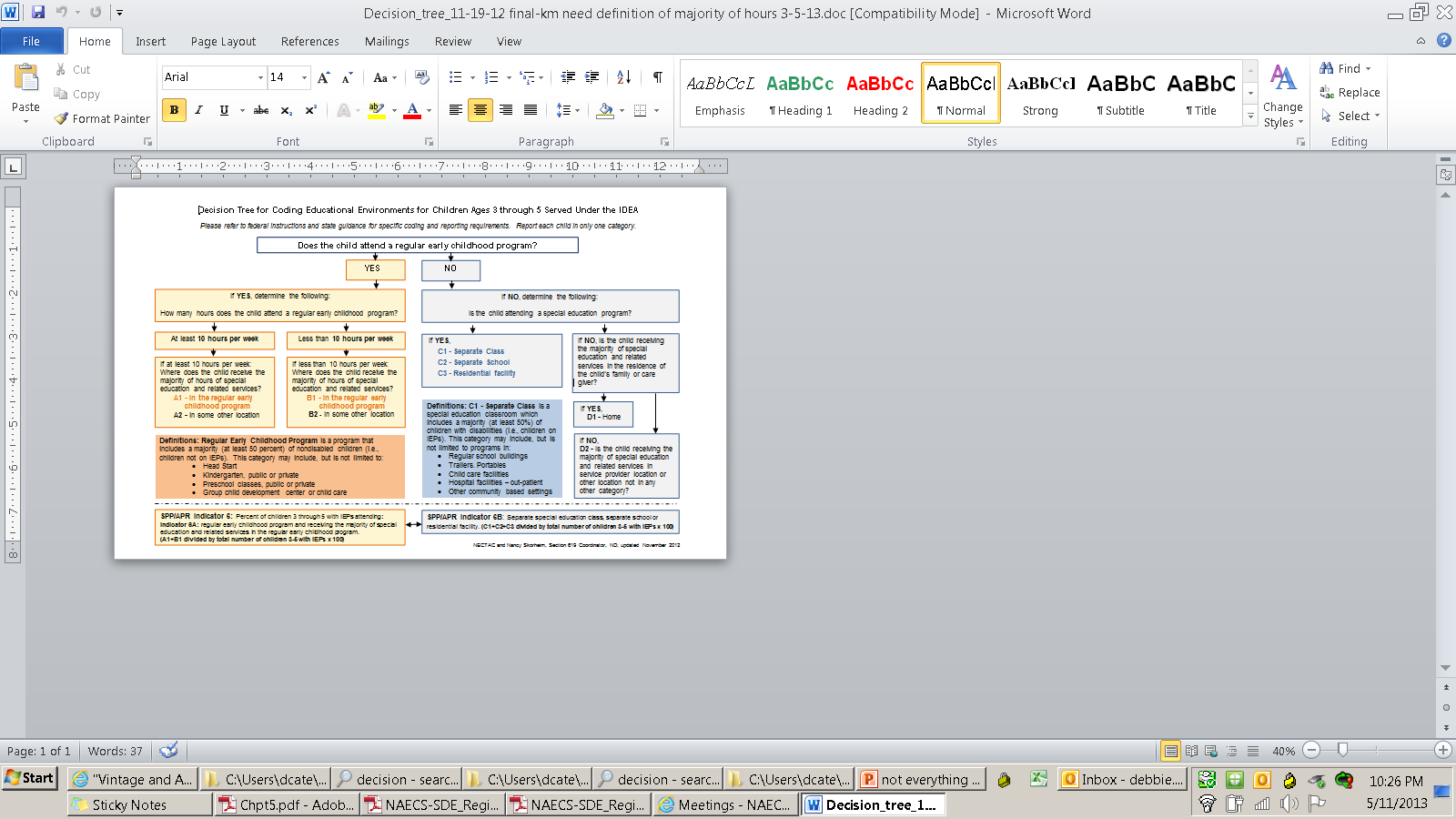 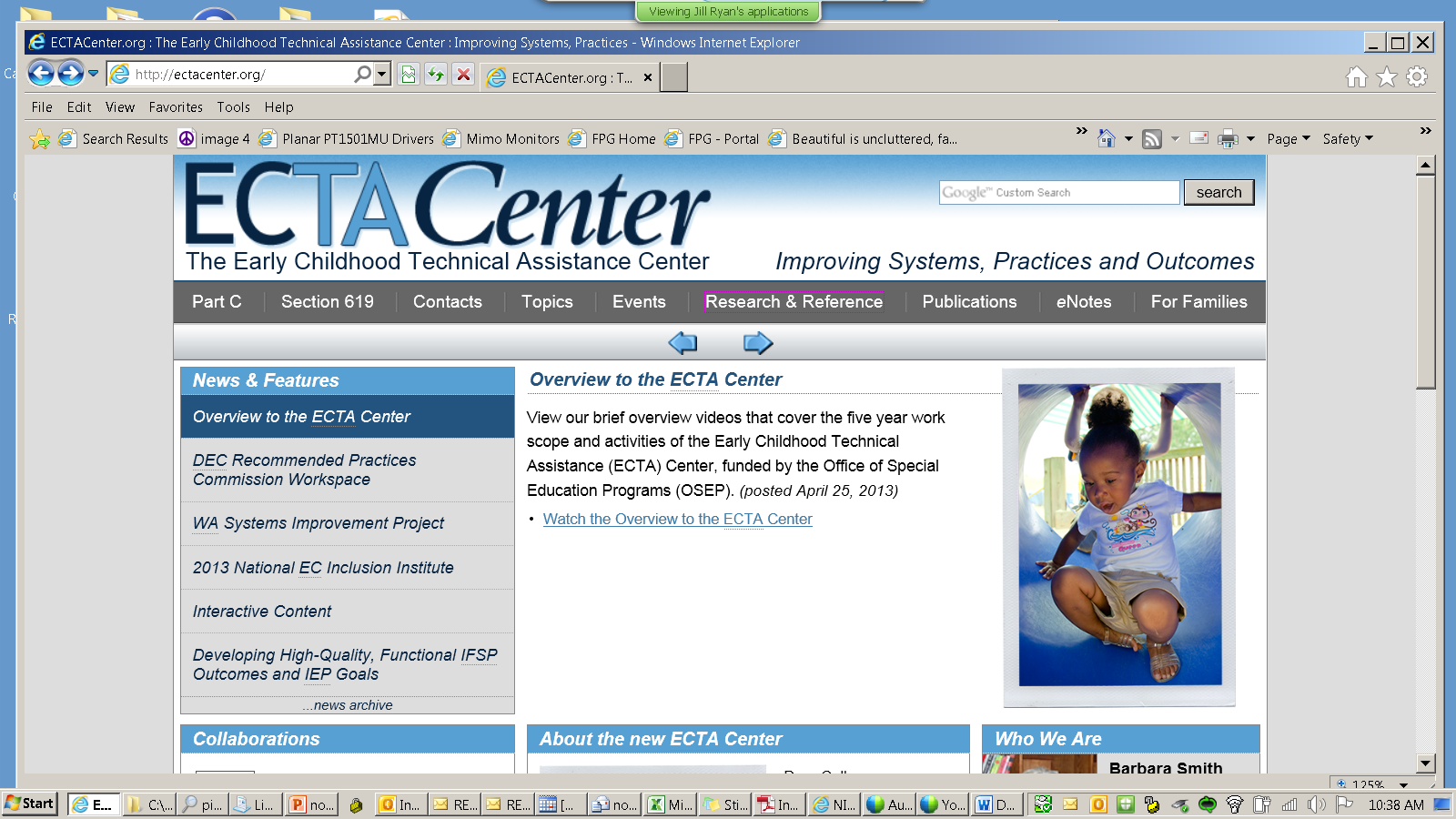 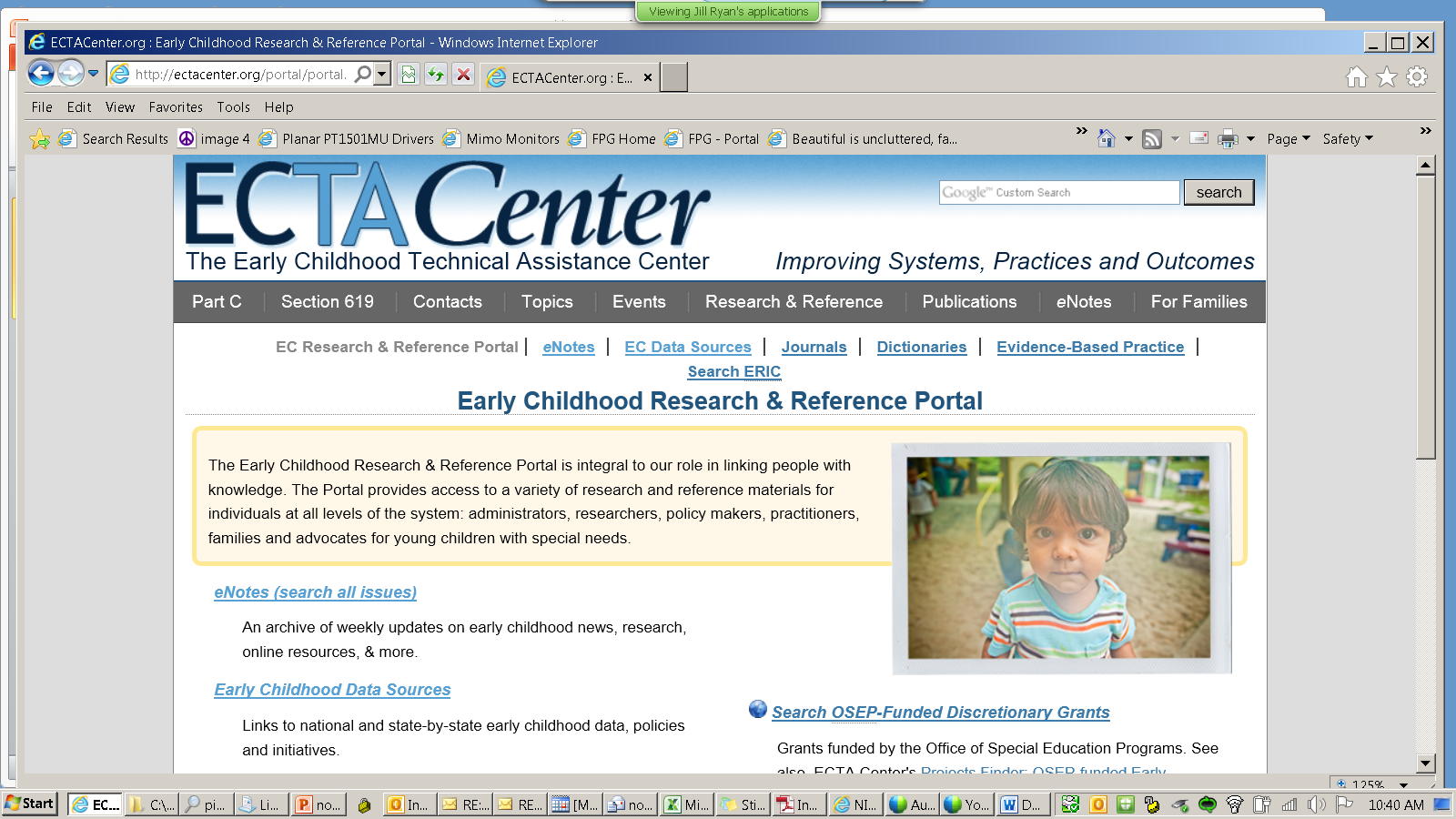 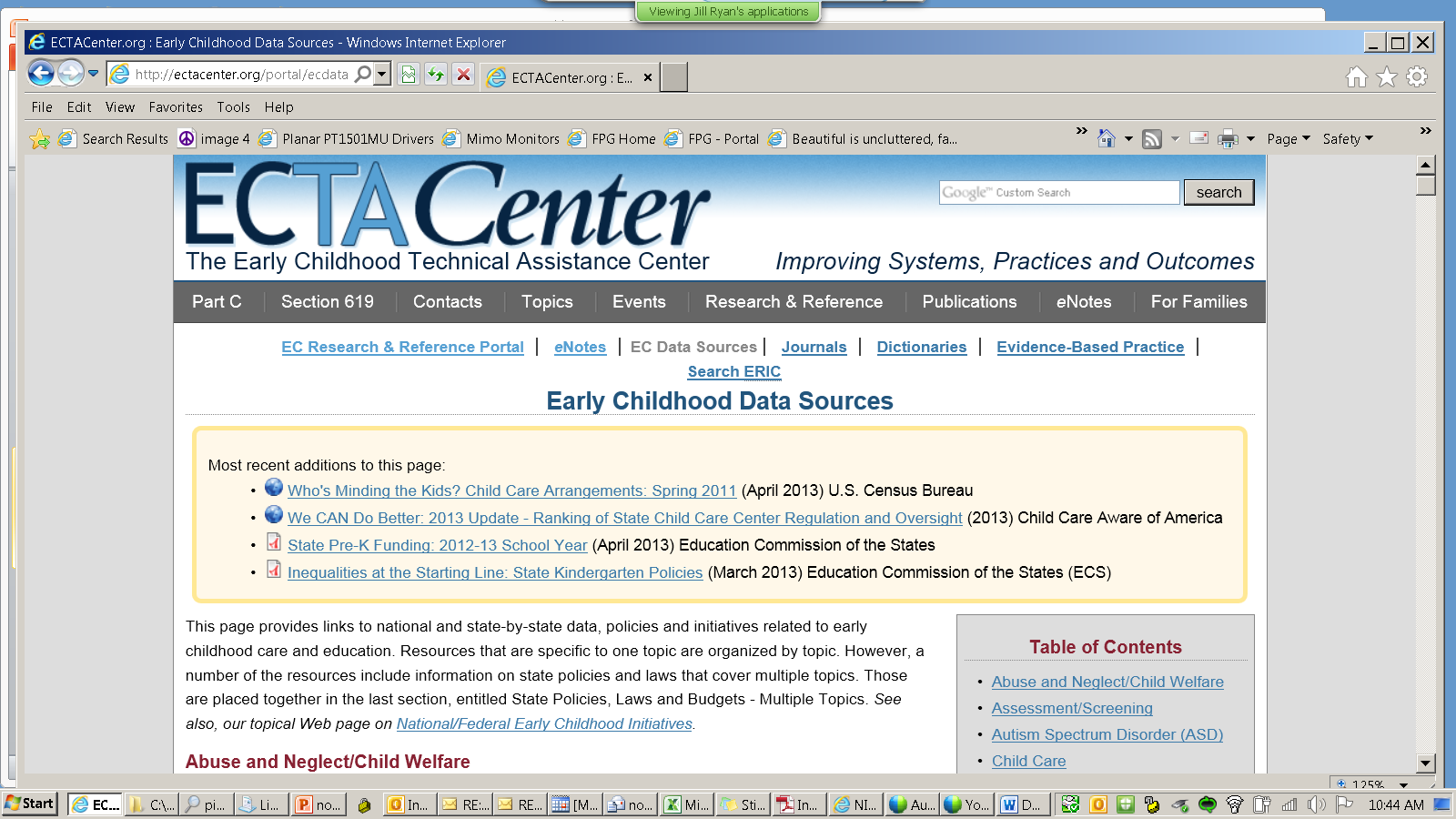 www.ideadata.org
Google: DAC IDEA
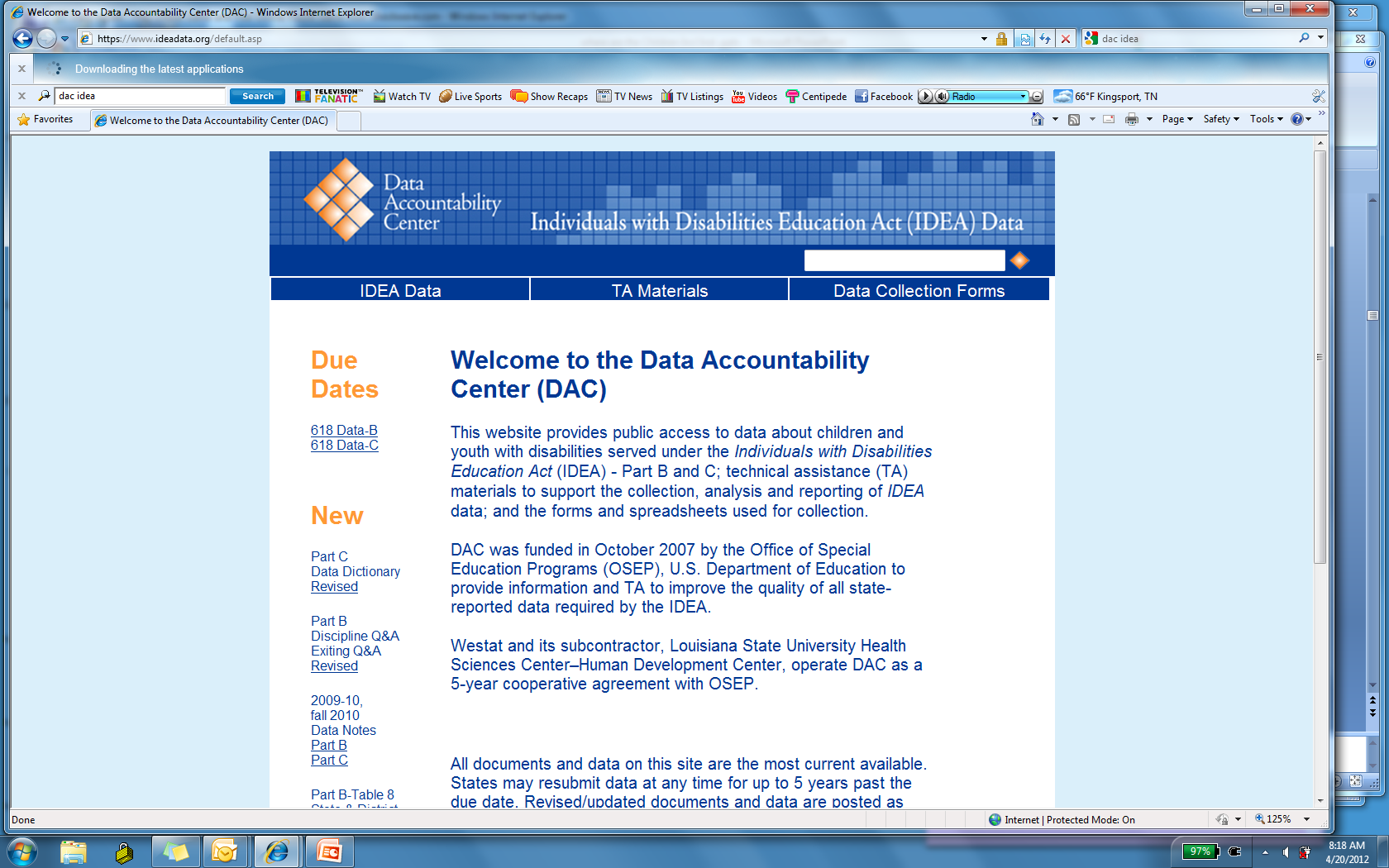 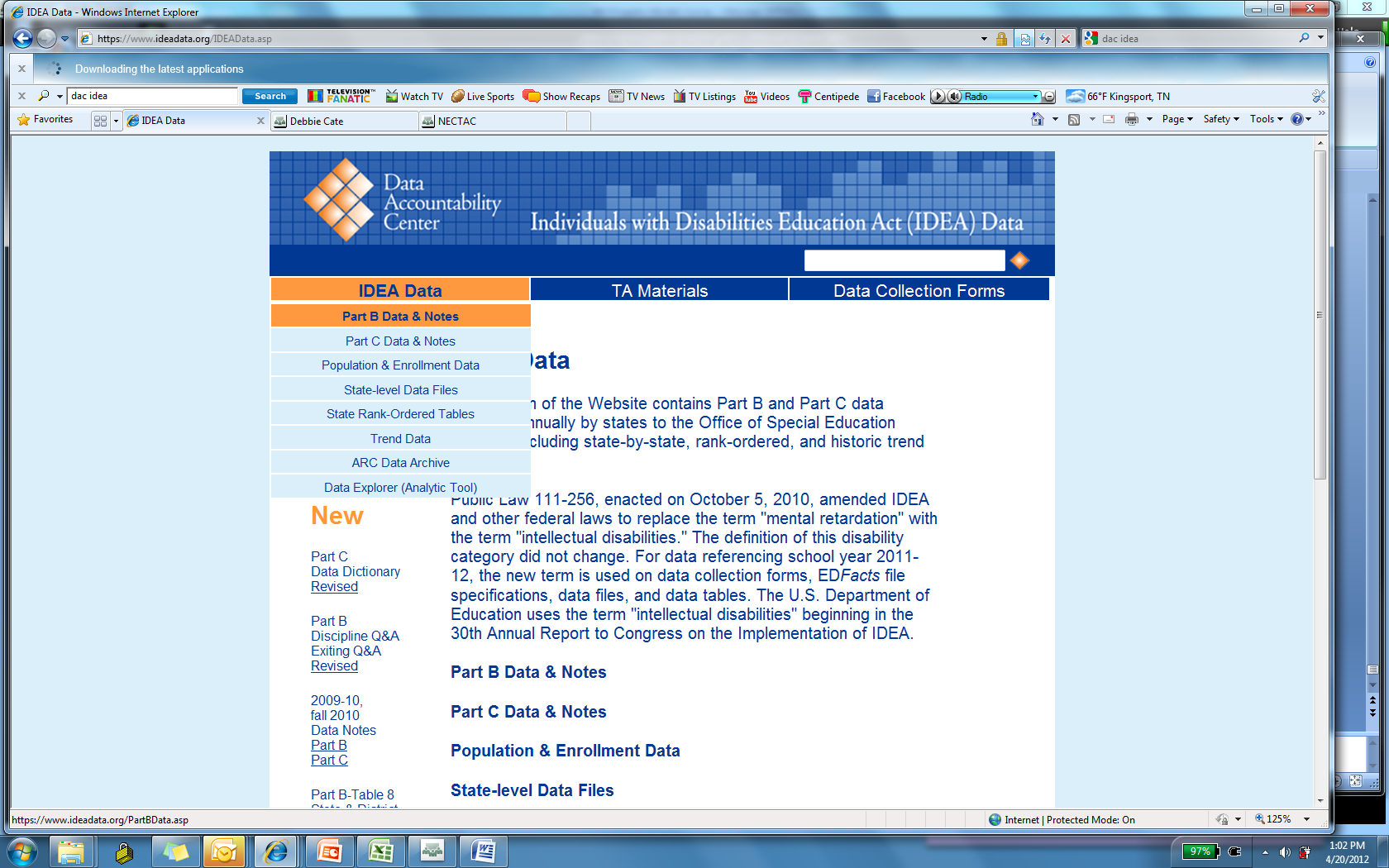 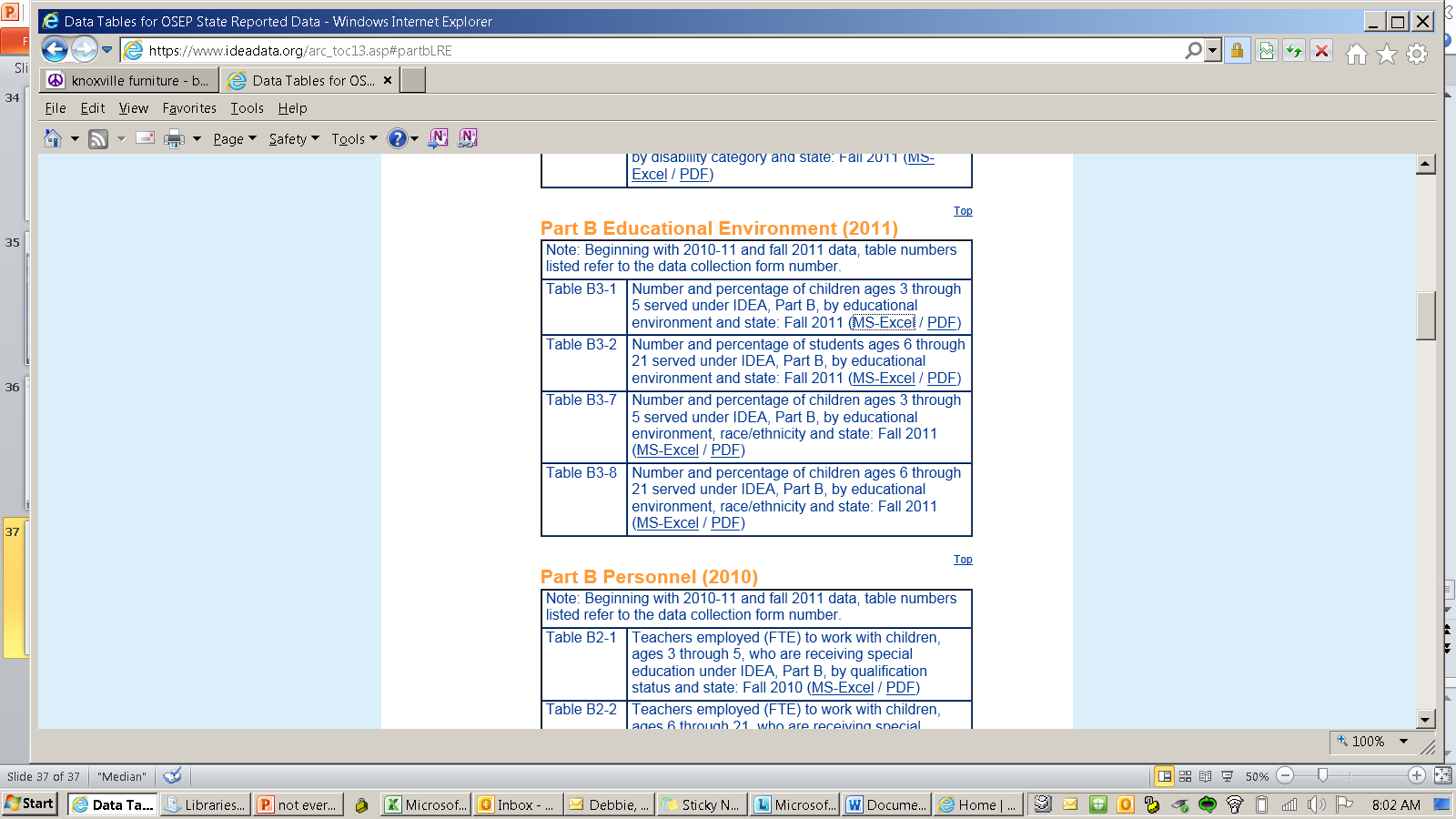 Number and percentage of children aged 3-5 served under IDEA, Part B
by educational environment and state, Fall 2011
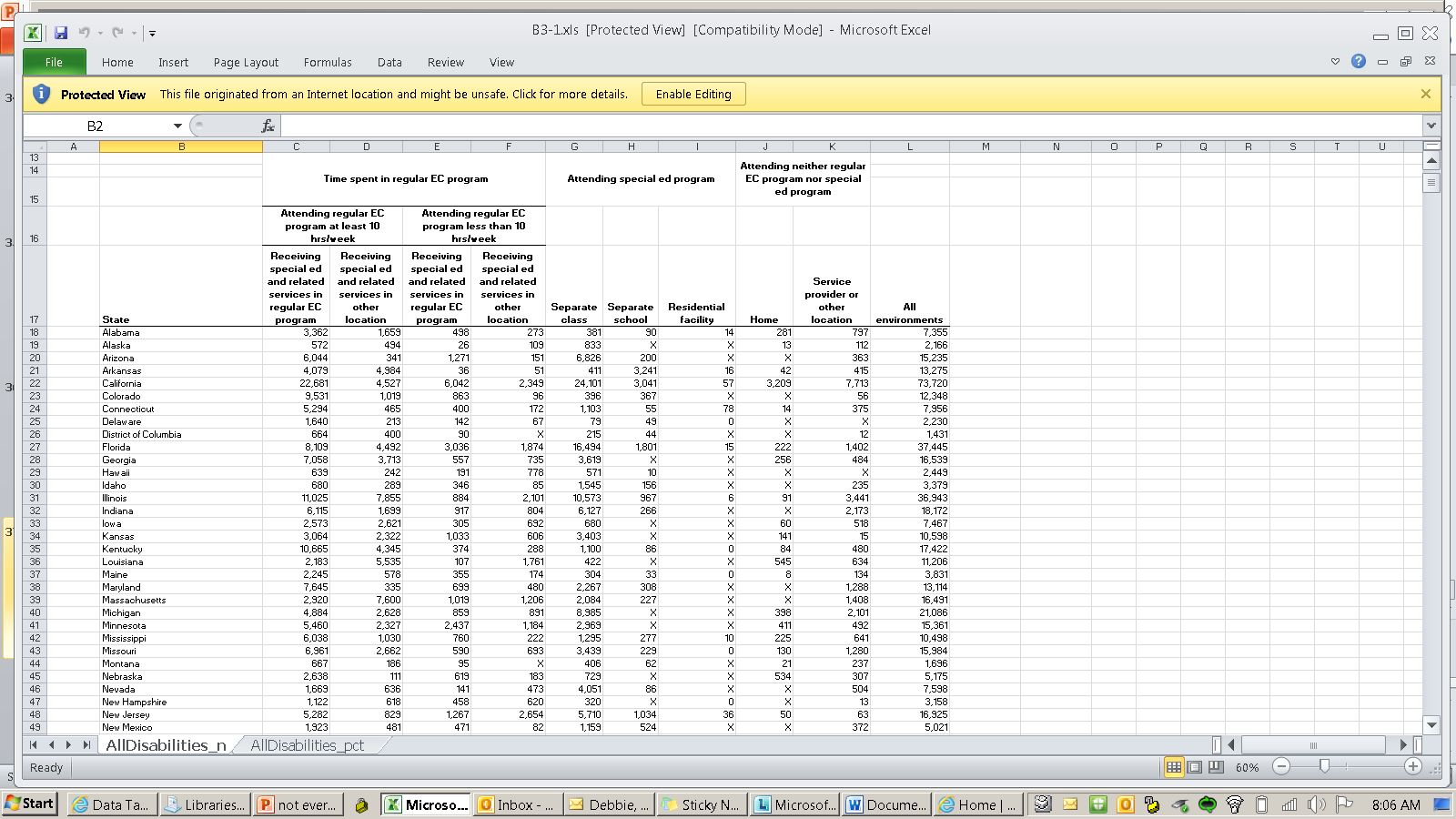 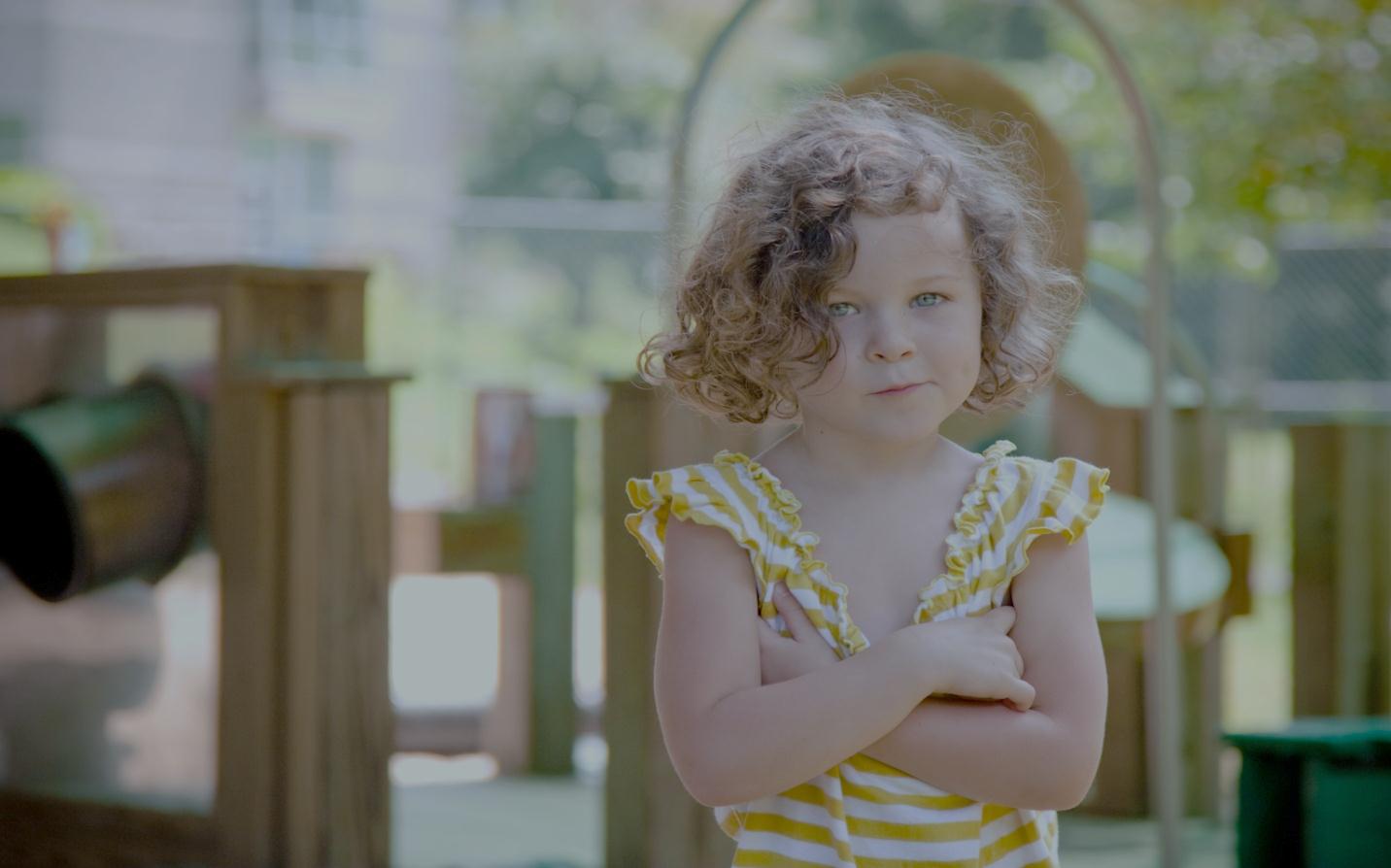 To make data-informed decisions, we need data sources that are individually meaningful, useful for mandated reporting, and coordinated with other data sources.
Thank you for your participation
Identify the type program 
the child attends
[Speaker Notes: Selection of the appropriate reporting category involves a multi-stage procedure – identifying (in column 1) the type of program the child attends, if any, (and the number of hours per week in attendance for Row Set A), then further identifying (in column 2) the setting in which the child receives the majority of special education and related services.]
Identify the number of hours per week 
in attendance if RECP
[Speaker Notes: Selection of the appropriate reporting category involves a multi-stage procedure – identifying (in column 1) the type of program the child attends, if any, (and the number of hours per week in attendance for Row Set A), then further identifying (in column 2) the setting in which the child receives the majority of special education and related services.]
Data
	Collection
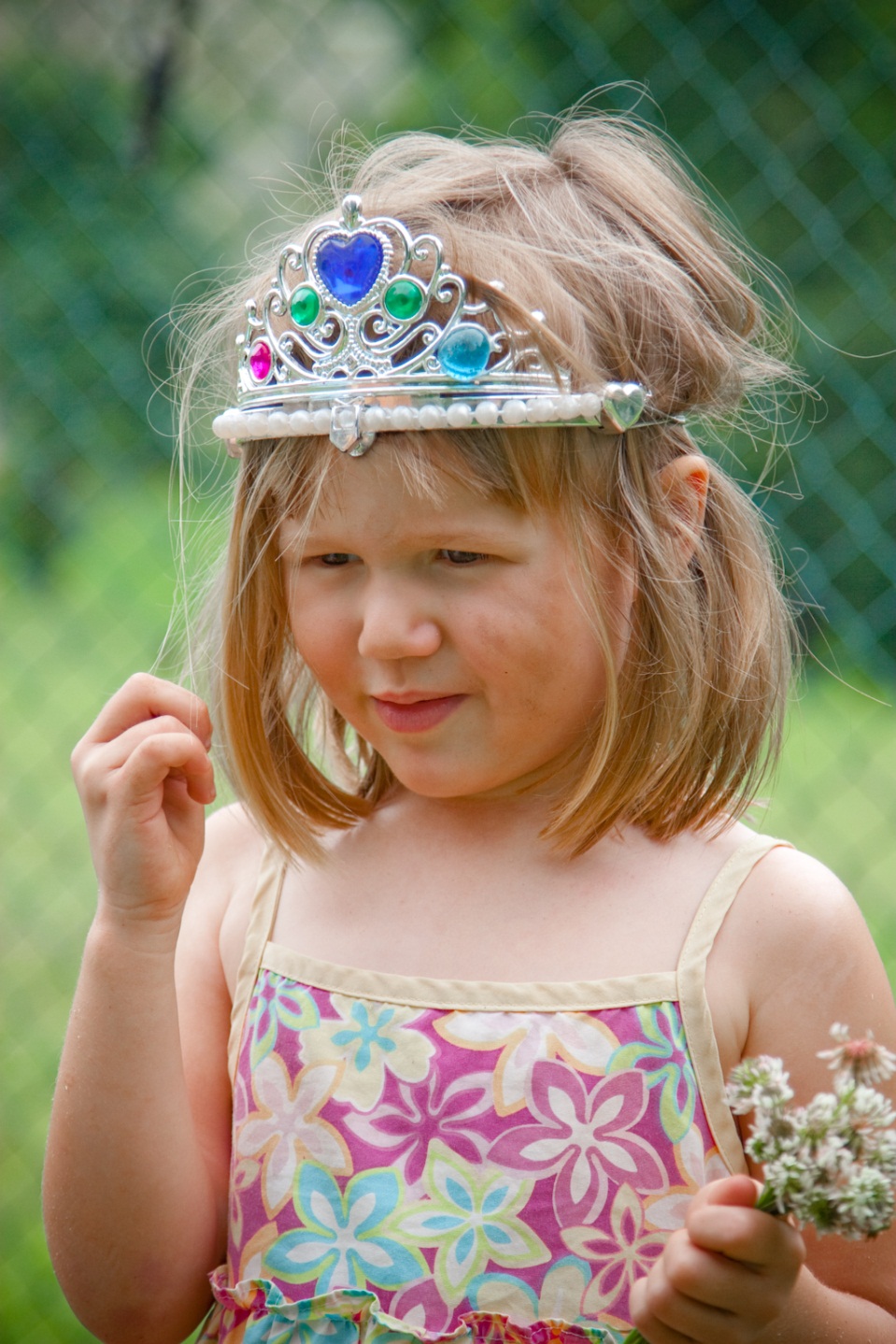 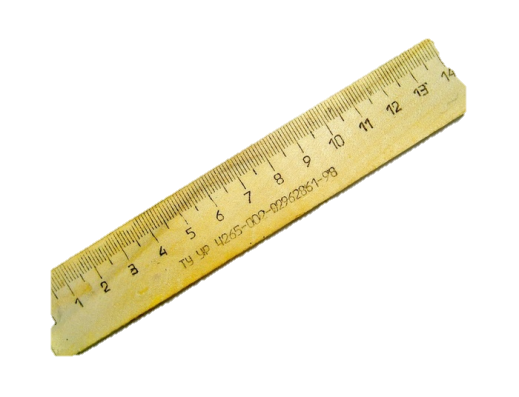 Questions?

How is the Data Collected in Your State?

Challenges?
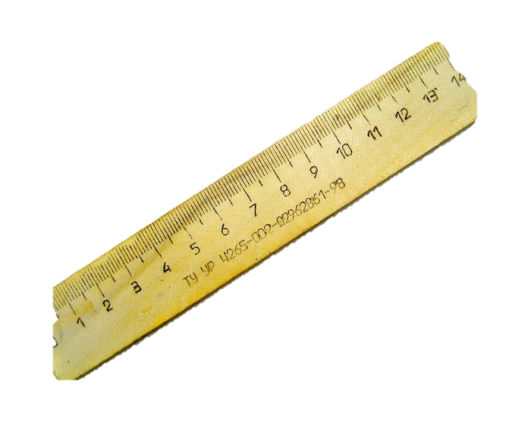 Data
	Reporting
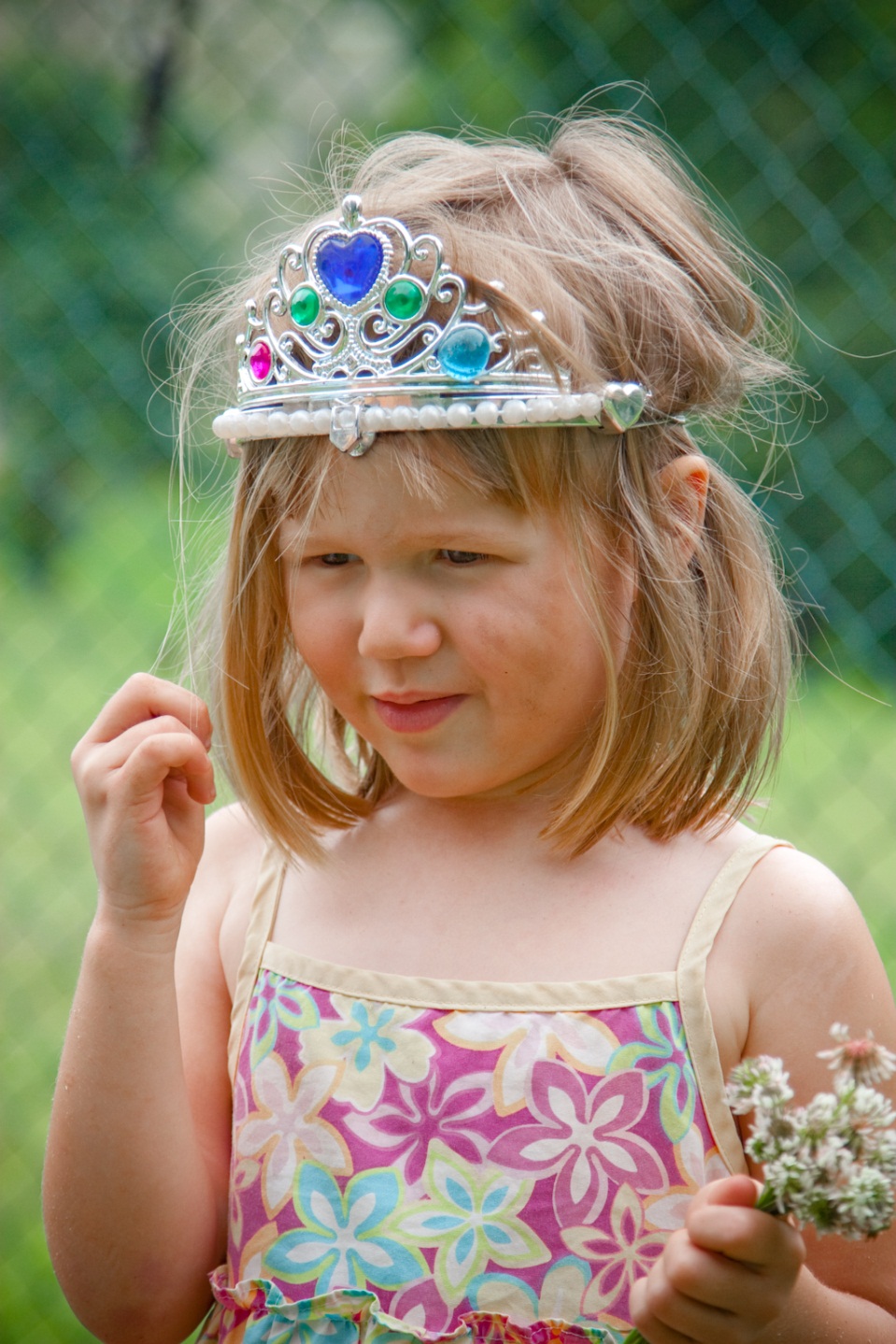 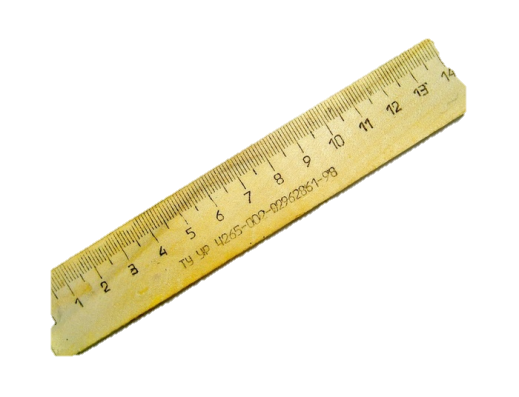 How is data shared in your state?

How is the data guiding decisions?
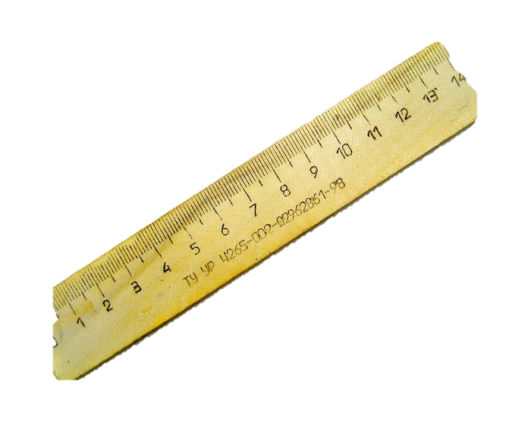 We Measure 
	What We Value
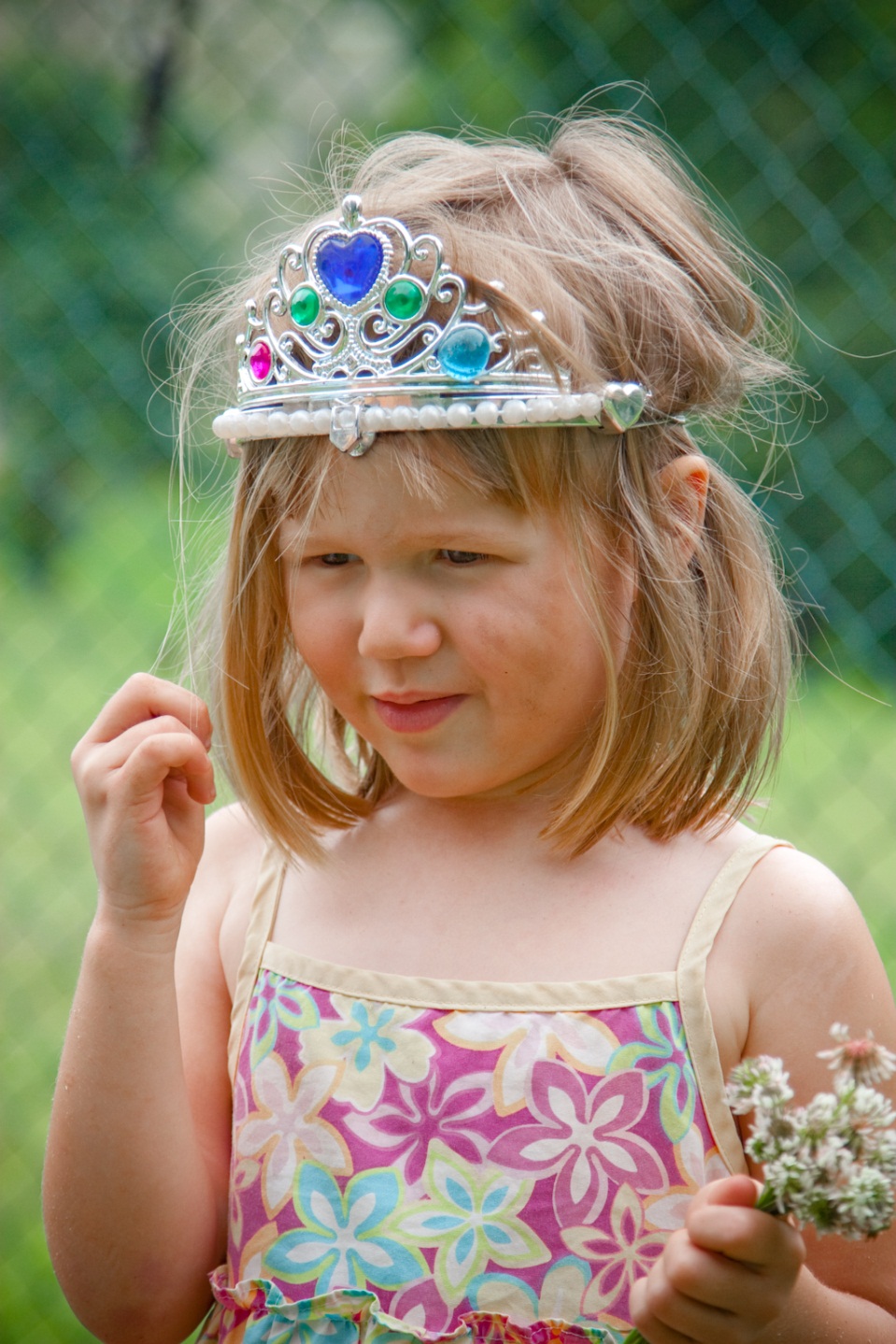 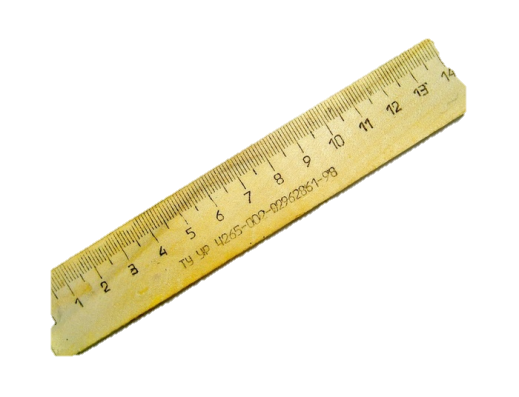 Improvement Activities
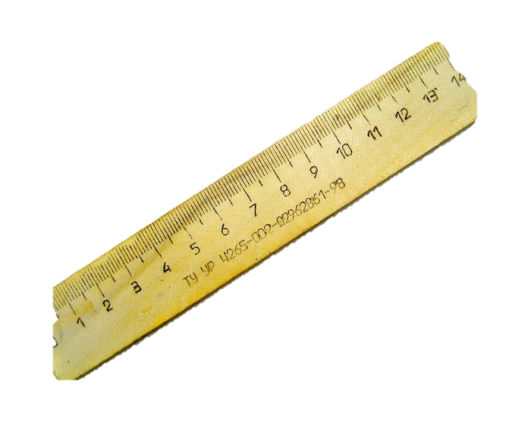 Improvement Activities
Promote best inclusive practices and collaborative teaching models
Analyze data
Share and explain local data 
Compare state and local data
Include in monitoring
Improvement Activities
Develop ways to improve IEP team
Increase team participation and discuss options
Provide supports and training for staff in regular early childhood programs
Improvement Activities
Foster Partnerships
Strengthen relationships with families
Promote community partners:
Head Start 
State Pre-K
Title I
Child care
Community programs